化学反应与电能
第二节 电解池
下图装置能量是如何转化的？
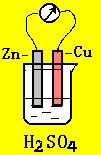 ？
化学能                       电能
－　　　＋
Ａ
。。
。。
。。
。。
。。
。。
。。
。。
实验4-2
阴极                          阳极
U型管内装入绿色的CuCl2溶液，两端各插入石墨电极，接入直流电源
【规定】
阳极：与直流电源正极相连的电极
CuCl2溶液
阴极：与直流电源负极相连的电极
通电
总反应式：CuCl2 ＝＝ Cu + Cl2↑
碳棒上逐渐覆盖了一层红色物质。
Cu2+ + 2e － = Cu   （还原反应）
有Cu生成
碳棒上有气泡放出，并可闻到刺激性气味，同时看到湿润的碘化钾淀粉试纸变蓝。
2Cl－－ 2e － =Cl2↑   
（氧化反应）
有Cl2生成
一、电解原理
（一）电解
1.装置：电解池（电解槽）
---------把电能转变为化学能的装置
2.电解定义：使电流通过电解质溶液或熔融电解质，而在阴阳两极引起氧化还原反应的过程。
Ａ
－　　　＋
思考与交流
1.通电前，氯化铜溶液中主要有哪些离子？运动情况如何？
Cu2+ 、Cl－ 、H+ 、 OH－
阴极
阳极
2.通电后，离子的运动情况有什么改变？
Cu2+ H+向阴极定向移动， Cl－ OH－向阳极定向移动
3.为什么阴极上附着有红色的铜，而阳极上产生了大量Cl2？)
阴离子在阳极失电子，由于Cl- 比 OH-更容易失电子，因此2Cl- - 2e- = Cl2↑ ，同理，Cu2+ 在阴极比H+更容易得电子，因此Cu2++ 2e- = Cu
CuCl2溶液
4.装置中电子的流动方向如何？
电解质溶液导电过程，实质为电解过程，电解为化学变化
（二）构成电解池的条件：
：可以是相同材料，也可以是不同材料
1.两个电极
溶液
熔融态的离子化合物
2.电解液
3.外接直流电源
（三）电解池的两极特点
电子流入
电子流出
阳离子定向移动方向
阴离子定向移动方向
还原反应
氧化反应
（四）两极反应及电解方程式的书写
1.阴极:
还原反应
阴极            电子堆积              吸引阳离子
阳离子得电子的顺序：按金属活动性顺序，越不活泼的金属的离子越容易得到电子。
Ag+ > Hg2+ > Fe3+ >Cu2+ > H+>  Fe2+
阴极：Bn+＋ne－＝B
2.阳极:氧化反应
首先看电极材料
思考：金属单质与非金属阴离子失电子谁强？
（1）若为金属电极(除Pt、Au 外)，则金属失电子
如：Fe－2e－=Fe2+
R－ne－=Rn+
（2）若为惰性电极(石墨、 Pt、Au ），则比较溶液中的阴离子，易失电子优先放电。
S2－＞I－＞Br－＞Cl－＞OH－＞含氧酸根离子
Am－－me－=A
如：4OH－－4e－=2H2O+O2↑
实例
电极反应
浓度
PH值
复原
Na2SO4
电解
惰性电极电解Na2SO4 溶液
阴极
阳极
氢
气
氧气
Na2SO4溶液
阳极: 4OH- -- 4e- = 2H2O+O2 ↑
不
变
加
H2O
阴极: 2H ++ 2e-  =  H2 ↑
变大
2H2O           2H2 ↑ + O2 ↑
练 习
1.写出用惰性电极电解下列溶液：①Na2S ② AgNO3③KOH④ KNO3 ⑤H2SO4⑥ HCl 的各电极反应方程式和总反应方程式，并指明电解后溶液的pH变化
S2- - 2e- = S
不变
2H++2e－=H2↑
增大
增大
减小
4OH－－4e－=2H2O+O2↑
Ag++e－= Ag
不变
减小
电解
4Ag++2H2O=== 4H++O2 ↑ +4Ag
电解
S2-+2H2O=== 2OH-+H2 ↑ +S
含氧酸氢后金属盐
【结论1】电解：水+电解质
无氧酸氢前金属盐
放H2生碱
放O2生酸
减小
4OH－－4e－=2H2O+O2↑
2H++2e－=H2↑
增大
增大
减小
4OH－－4e－=2H2O+O2↑
2H++2e－=H2↑
增大
不变
减小
4OH－－4e－=2H2O+O2↑
电解
电解
电解
2H2O=== O2+2H2 ↑
2H2O=== O2+2H2 ↑
2H2O=== O2+2H2 ↑
增大
2H++2e－=H2↑
减小
【结论2】电解：水
氢前含氧酸盐及含氧酸、碱
2Cl- - 2e- = Cl2↑
不变
2H++2e－=H2↑
增大
增大
无氧酸氢后金属盐
【结论3】电解：电解质自身
电解
2HCl=== Cl2↑+H2 ↑
无氧酸
－　　　＋
－　　　＋
Ａ
Ａ
。。
。。
。。
。。
练 习
不同电极电解NaCl(酚酞）溶液
石墨              铁
铁　　　　石墨
阳极：Fe - 2e- == Fe2+
阳极：2Cl- --- 2e- == Cl2 ↑
阴极：2H+ + 2e- == H2 ↑
阴极：2H+ + 2e- == H2 ↑
电解
电解
2NaCl+2H2O  ==== 2NaOH+H2 ↑ + Cl2 ↑
Fe+2H2O  ==== Fe(OH)2+H2 ↑
练 习
用阳极a和阴极b电解c的水溶液一段时间，然后加入d，能使溶液恢复到电解前状态的正确组合是(双选)(　　)
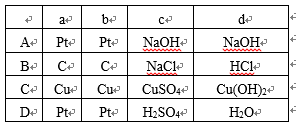 若将C中铜电极全部改为石墨电极，应该加入什么物质？
变式1：如果向所得的溶液中加入0.1molCu(OH)2后，使溶液恰好恢复到电解前的浓度和pH,电解过程中转移的电子物质的量为       mol
变式2：如果向所得的溶液中加入0.1molCu2(OH)2CO3后，使溶液恰好恢复到电解前的浓度和pH(不考虑CO2的溶解）,电解过程中转移的电子物质的量为        mol
（五）原电池与电解池的比较:
电能转化为化学能
化学能转化为电能
阴离子向负极迁移
阳离子向正极迁移
阴离子向阳极迁移
阳离子向阴极迁移
阳极（接电源正极）
负极
阴极（接电源负极）
正极
电源负极    e-    阴极
阳极    e-    电源正极
负极  e-     正极
都是氧化还原反应
练 习
1.判断
（1）电解、电离均需要通电才能实现（       ）
×
（2）金属导电是物理变化，电解质溶液导电过程是化学变化（     ）
√
×
（3）原电池的正极和电解池的阳极均发生氧化反应（     ）
练 习
2.分析下列各图，（             ）是原电池（             ） 是电解池。
①③⑤
⑥⑦
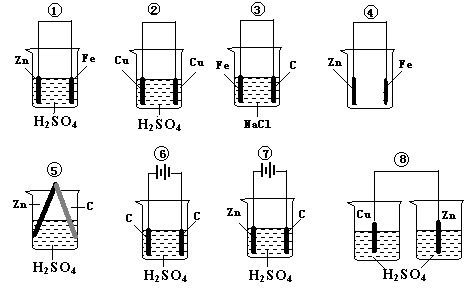 Fe
C
C
C
稀硫酸
Cu(NO3)2溶液
练 习
3.指出下列装置名称，写出电极名称、电极反应式
易发生氧化还原反应的构成原电池，其余的为它为电源下工作的电解池
练习：假设图中原电池产生的电压、电流强度均能满足电解、电镀要求，即为理想化。（已知金属活动相差越大，形成原电池时越容易放电）①～⑧为各装置中的电极编号。下列说法错误的是(　　)
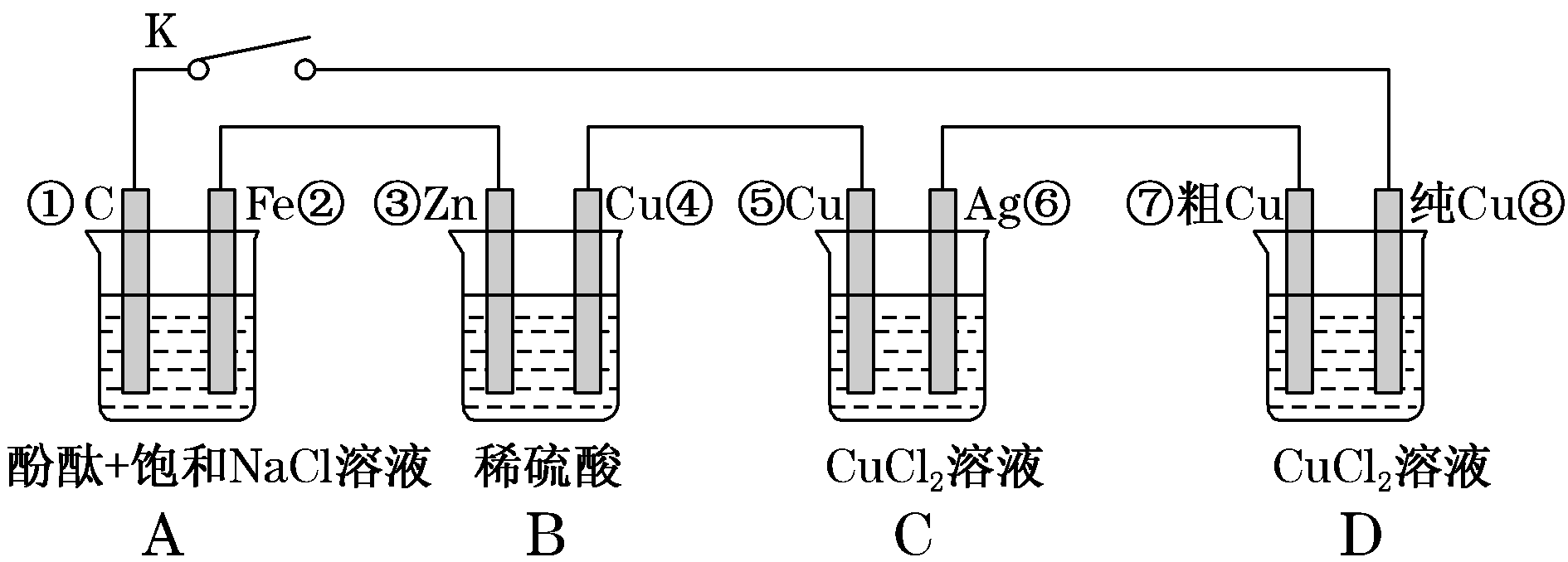 A．当K闭合时，A装置发生吸氧腐蚀，在电路中作电源
B．当K断开时，B装置锌片溶解，有氢气产生
C．当K闭合后，整个电路中电子的流动方向为①→⑧；⑦→⑥；⑤→④；③→②
D．当K闭合后，A、B装置中pH变大，C、D装置中pH不变
变式----判断正误
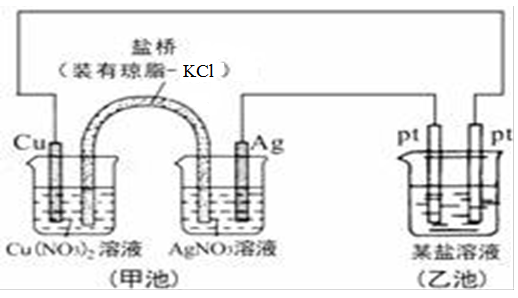 A．图中甲池为原电池装置，Cu电极发生还原反应  (     )
B．实验过程中，甲池左侧烧杯中NO3－的浓度不变   (       )
C．若用铜制U形物代替“盐桥”，工作一段时间后取出U形物称量，质量会减小(       )
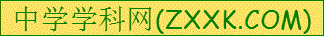 二.可逆电池
例：铅蓄电池是典型的可充型电池，它的正负极隔板是惰性材料，电池总反应式为：
           Pb+PbO2+4H++2SO42-
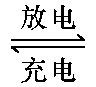 2PbSO4+2H2O
请回答下列问题（不考虑氢、氧的氧化还原）:

放电时：正极的电极反应式是______________;
在完全放电耗尽PbO2和Pb时，若按下图连接，电解一段时间后，
则在A电极上的电极反应式为__________、

B电极上生成________
PbO2＋2e－＋4H＋＋SO42－＝PbSO4＋2H2O
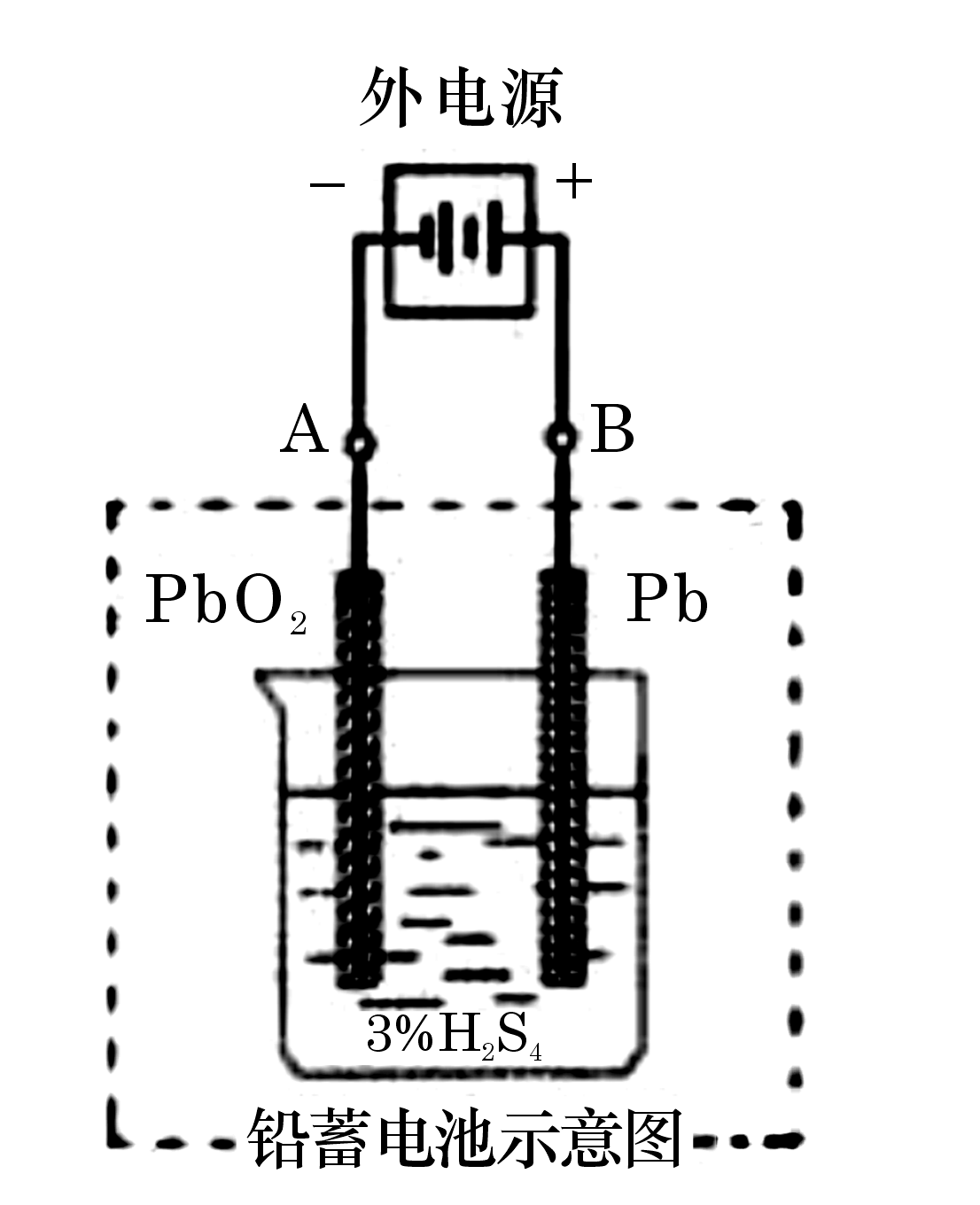 PbSO4＋2e－=Pb+ SO42－
PbO2
充电时，电源负极接电池负极，电源正极接电池正极
练习1：一种大型蓄电系统的电池总反应为：2Na2S2+NaBr3 =Na2S4+3NaBr，电池中的左右两侧为电极，中间为离子选择性膜(在电池放电和充电时该膜允许钠离子通过)；放电前，被膜隔开的电解质为Na2S2和NaBr3，放电后，分别变为Na2S4和NaBr。下列说法正确的是（   ）
A．充电过程中，Na+ 离子的流向为从右到左
B．充电过程中，阳极的电极反应为：3NaBr –2e- = NaBr3 + 2Na+ 
C．放电前，左侧电解质为Na2S2，右侧电解质为NaBr3 
D．放电过程中，电子由负极通过外电路流向正极
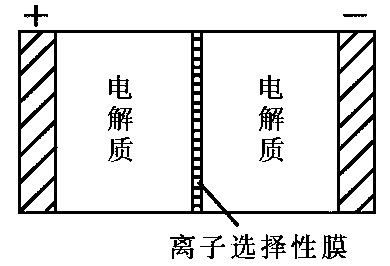 练习2：已知：锂离子电池的总反应为
LixC＋Li1－xCoO2                    C＋LiCoO2
锂硫电池的总反应为2Li＋S           Li2S有关上述两种电池说法正确的是(　　)
  A．锂离子电池放电时，Li＋向负极迁移
  B．锂硫电池充电时，锂电极发生还原反应
  C．理论上两种电池的比能量相同
  D．下图表示用锂离子电池给锂硫电池充电
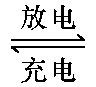 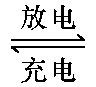 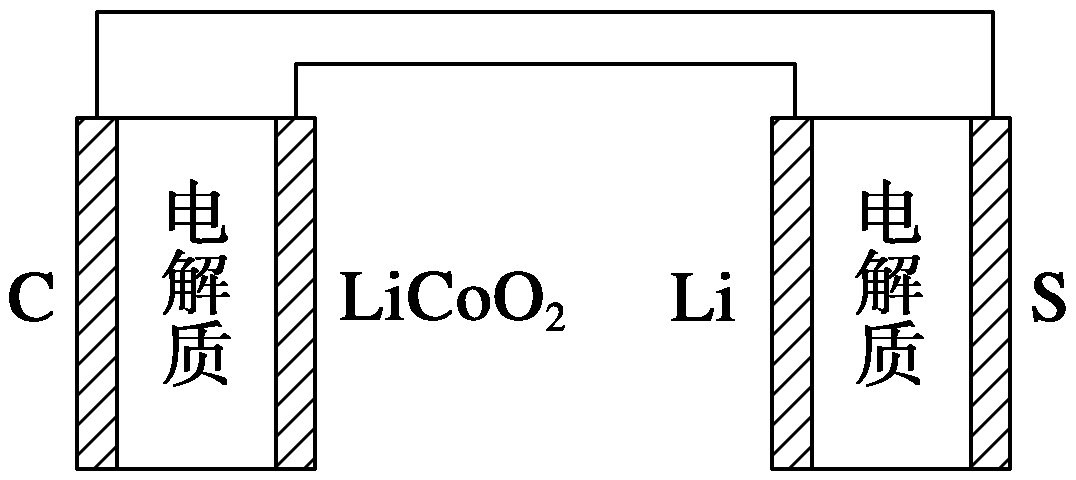 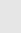 二、电解原理的应用
(一)氯碱工业
1.原理
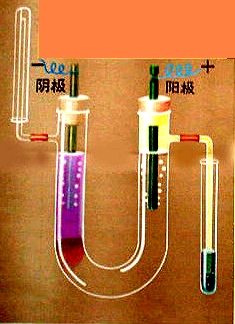 阴极：2H++2e－=H2↑
阳极:2Cl- - 2e- = Cl2↑
电解
2NaCl+2H2O=== 2NaOH+H2 ↑ +Cl2 ↑
阴极      阴极    阳极
思考与交流
1.试说明阴极区为什么会有NaOH产生？
阴极区H2O            H++OH－，2H++2e－=H2↑，使水的电离平衡正向移动，阴极区生成OH－ ，使溶液呈碱性
2.如何证明两极上的生成物？
NaOH
H2 
Cl2
酚酞试液
爆鸣
湿润的淀粉KI试纸
思考3、工业生产中能否直接用该装置进行生产？
C
C
1.H2和Cl2 混合不安全
2.Cl2会和NaOH反应，会使得到的NaOH不纯
2.主要设备
---------阳离子交换膜电解槽
阳极：金属钛网(涂钛钌氧化物)
 阴极：碳钢网(有镍涂层)
 阳离子交换膜：只允许阳离子通过，把电解槽隔成阴极室和阳极室。
3.离子交换膜的作用：
(1)防止氯气和氢气混合而引起爆炸。
 (2)避免氯气与氢氧化钠反应生成次氯酸钠影响氢氧化钠的产量。
4.电解饱和食盐水的生产流程
5.以氯碱工业为基础的化工生产
练习1：某学生想制作一种家用环保型消毒液发生器，用石墨作电极电解饱和氯化钠溶液，通电时，为使Cl2被完全吸收，制得有较强杀菌能力的消毒液，设计了如图的装置，则对电源电极名称和消毒液的主要成分判断正确的是(   )。
 A．a为正极，b为负极；NaClO和NaCl
 B．a为负极，b为正极；NaClO和NaCl
 C．a为阳极，b为阴极；HClO和NaCl
 D．a为阴极，b为阳极；HClO和NaCl
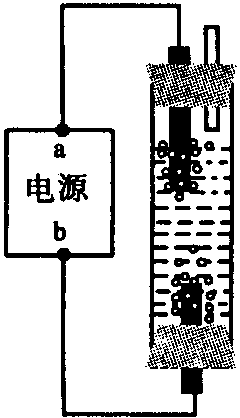 练习2：用NaOH溶液吸收烟气中的SO2，将所得的Na2SO3溶液进行电解，可循环再生NaOH，同时得到H2SO4，其原理如下图所示(电极材料为石墨)
(1)图中a极要连接电源的________(填“正”或“负”)极，C口流出的物质是________。
(2) SO32－放电的电极反应式为___________。
(3)电解过程中阴极区碱性明显增强，用平衡移动原理解释原因：_____
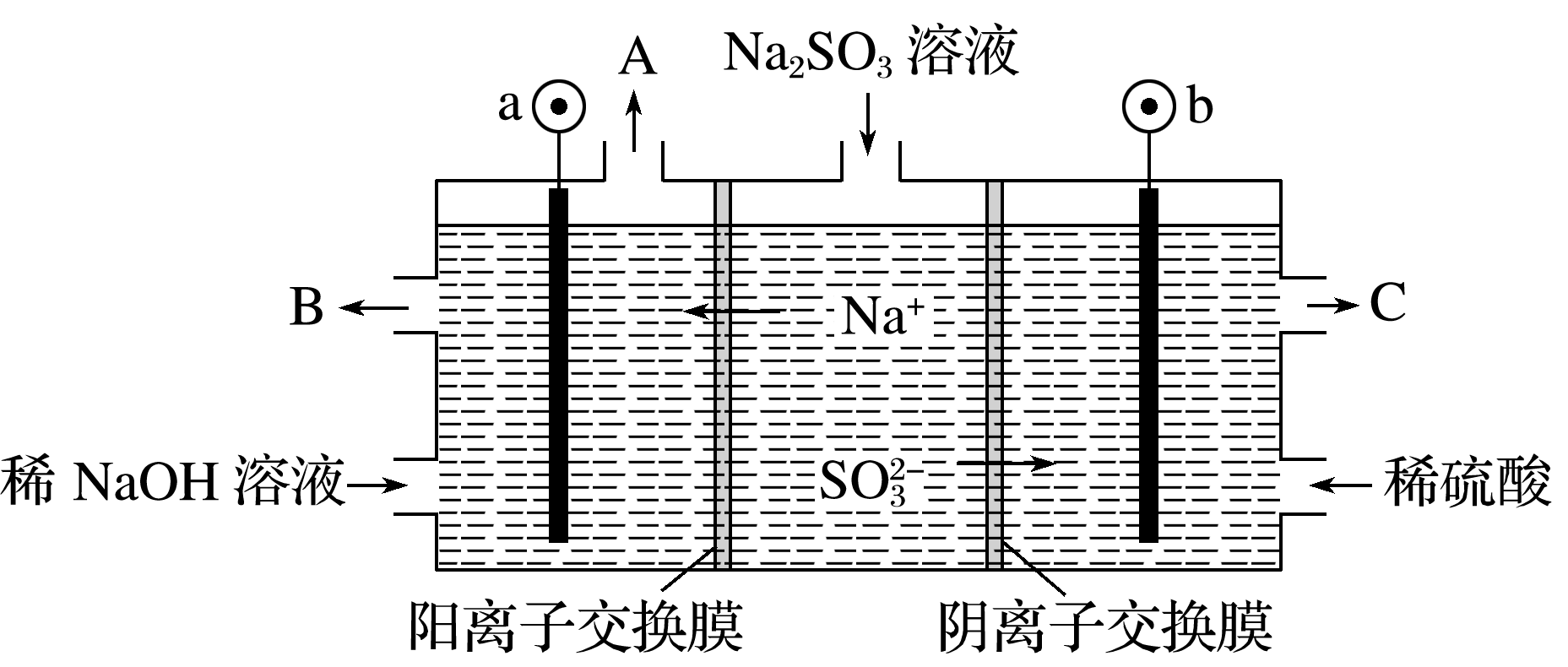 练习3：以铬酸钾为原料，电化学法制备重铬酸钾的实验装置示意图如下：
①根据装置图结合必要的化学方程式解释如何由铬酸钾制的重铬酸钾
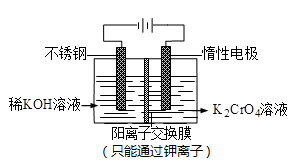 ②写出电解的总化学方程式
思  考
如将铁器件、金属铜分别和直流电源的阴极和阳极相连，电解质溶液为硫酸铜，接通电源时发生什么电极反应？
通电前      CuSO4 = Cu2+ +  SO42-
通电后 阳极（铜片）：   Cu - 2e-= Cu2+
              阴极（被镀金属）：Cu2+ + 2e- = Cu
（二）电镀
：应用电解原理在某些金属表面镀上一薄层其它金属或合金的过程。
（1）概念
：使金属增强抗腐蚀能力、增加美观和表面硬度。
（2）目的
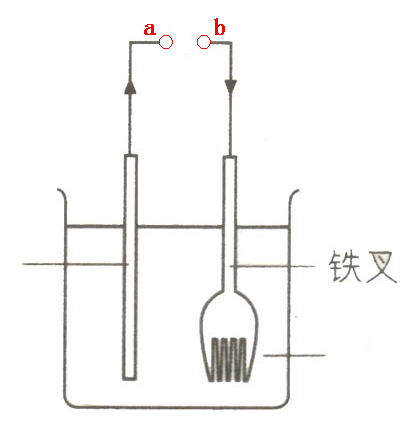 —电镀池（电解池一种特殊形式）
（3）装置
M – ne- = Mn+
阳极：镀层金属
阴极：待镀金属制品
电镀液：含有镀层金属离子的溶液
Mn+ + ne- = M
（4）特点
① 电解质溶液浓度不变
② 阳极金属本身参加了电极反应
铁叉镀铜
电解精炼的方法：
纯净金属做阴极，粗糙金属做阳极，共同插入含此金属阳离子的电解质溶液中电解。
（三）电冶金
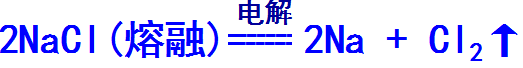 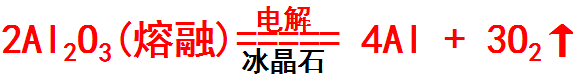 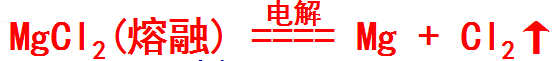 四.有关电解的计算
------得失电子守恒
练习1：如下图所示，若电解5min时铜电极质量增加2.16g，试回答：
⑴电源电极X名称为              。
⑵电极反应：
A  阳极：　　　　阴极： 　　　　　　　　　　 　　　
B  阳极：　　       阴极　　　　　　　　　　　       　
C 阳极：　            阴极：　
　　　　　　   　　　　     
⑶ 通电5min时，B中共收集224mL气体（标况），溶液体积为200mL。（设电解前后无体积变化）则通电前CuSO4溶液的物质的量浓度为___。
⑷ 若A中KCl溶液的体积也是200mL，电解后，溶液的pH是___（设前后体无体积变化）
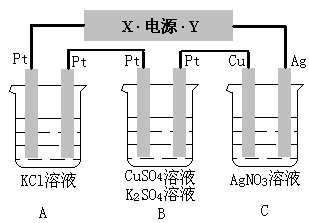 练习2：将0.2moL AgNO3 、0.4moLCu(NO3)2、 0.6moLKCl溶于水，配成100mL的溶液，用石墨做电极电解一段时间后，在一极析出0.3moLCu，此时在另一极收集到气体体积为（标况）   
 A. 4.48L       B. 5.6L      C. 6.72L     D.7.84L